Example for unbalanced assignment problem
Ques-1 Find Solution of Assignment problem using Hungarian method (MIN case).











Solution-since the matrix is not square matrix the problem is unbalanced we add a dummy job 5 with corresponding entry zero(0).
Modified matrix:
                                  N X N ,   N=5
We subtract the smallest elements from all the elements from respective rows.
We get-
We subtract all the smallest elements from all the elements in the respective column.
We get-


 

                                                                                     ✓


                                                                                     ✓




                                                             ✓
We will get the matrix after ticking method










Answer = 3 + 10 + 1 + 6 + 0  =  20//
Once the demand and supply are equal, the following procedure is followed:
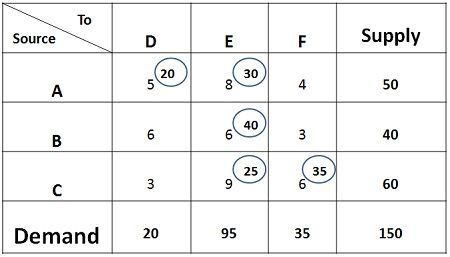